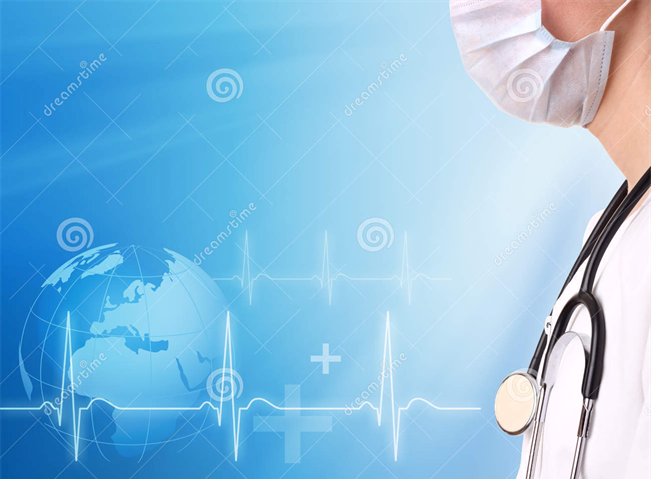 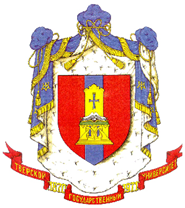 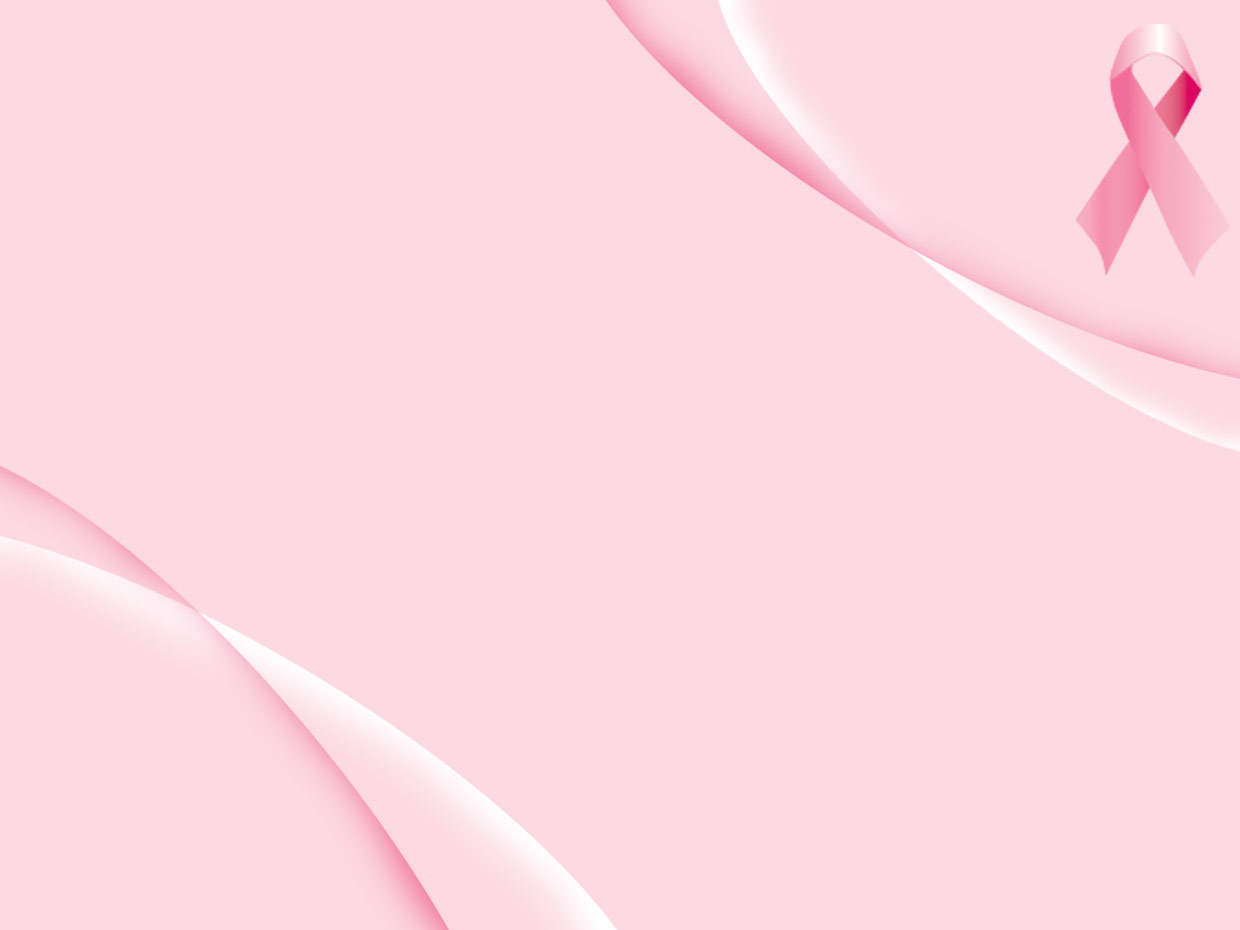 МИНИСТЕРСТВО ОБРАЗОВАНИЯ И НАУКИ
ФГБОУ ВО Тверской государственный университет
КОНЦЕПТ БИЗНЕС-ПЛАНпо внедрению кольпоскопа DYSIS в области диагностики патологических изменений шейки матки на базе «Клиника Доктора Фомина»(г. Тверь)
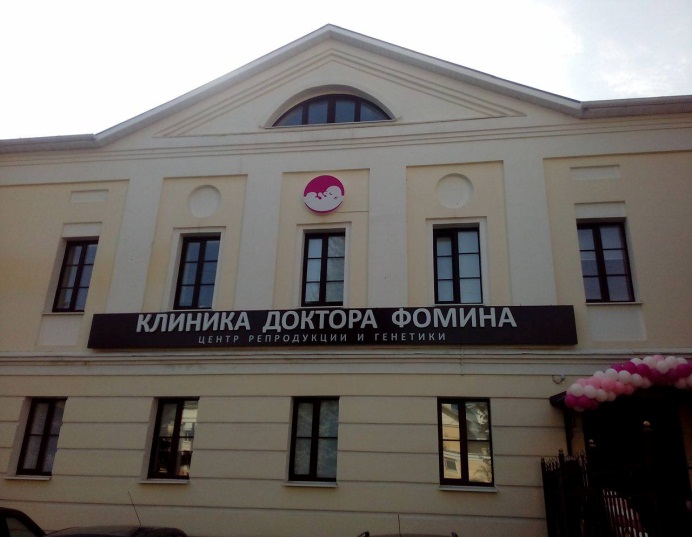 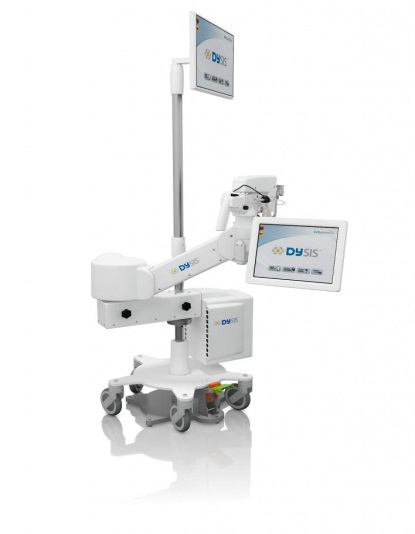 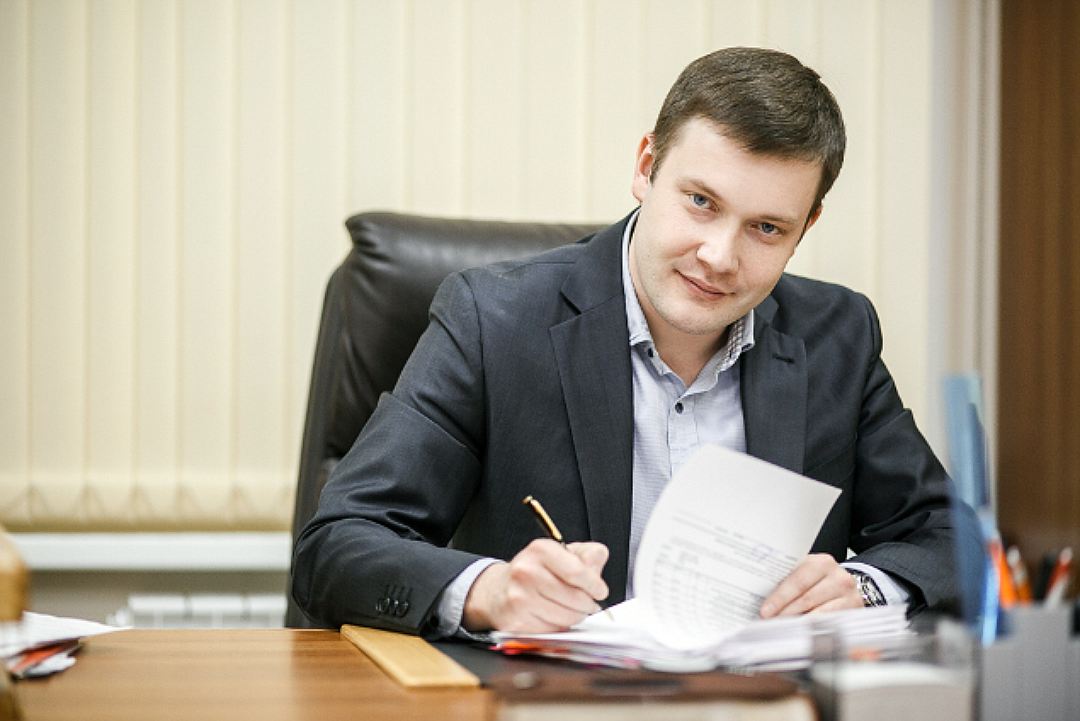 ПОДГОТОВИЛИ: студенты 304 группы                                    Николаева АнастасиЯ                                   Комарова Наталья                                    Медунова ЕкатеринаЗАКАЗЧИК: Директор «Клиника Доктора фомина», акушер-гинеколог Фомин Д.В.НАУЧНЫЙ РУКОВОДИТЕЛЬ: К.Э.Н. ЩЕРБАКОВ АЛЕКСЕЙ ВЛАДИМИРОВИЧ
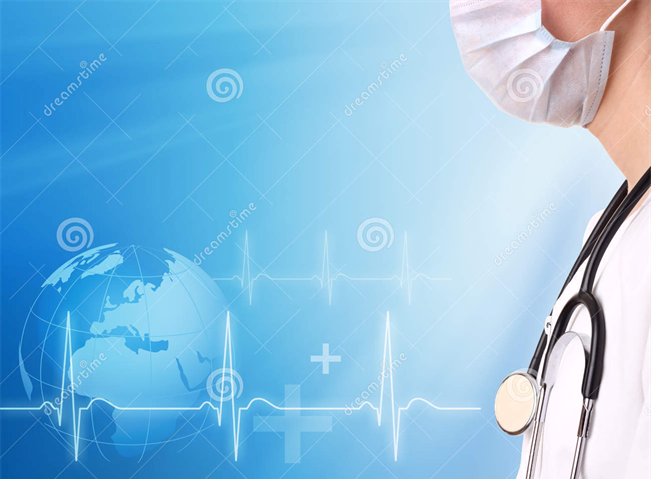 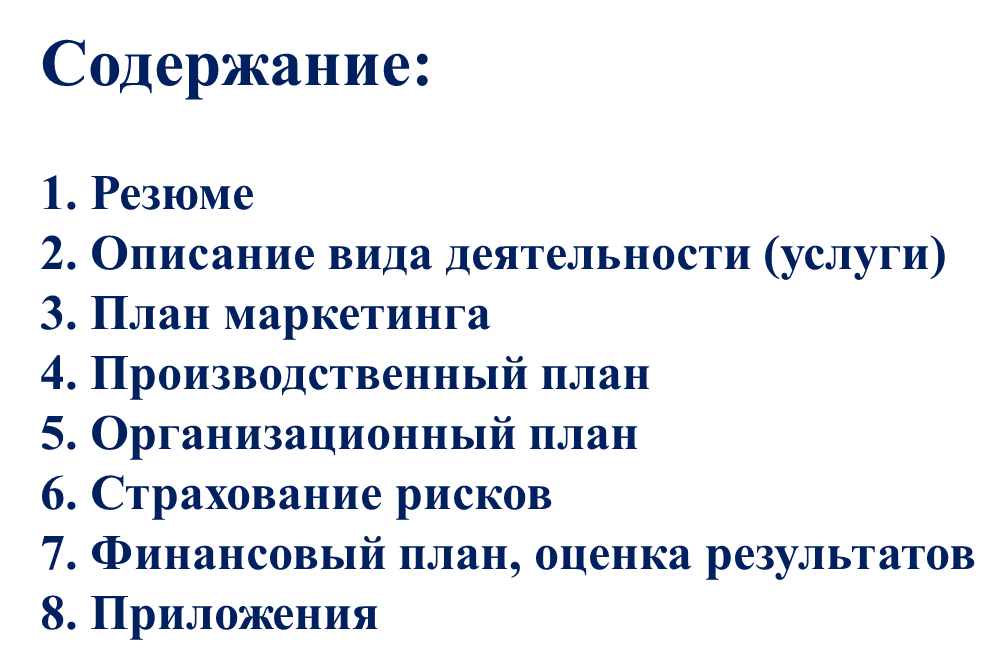 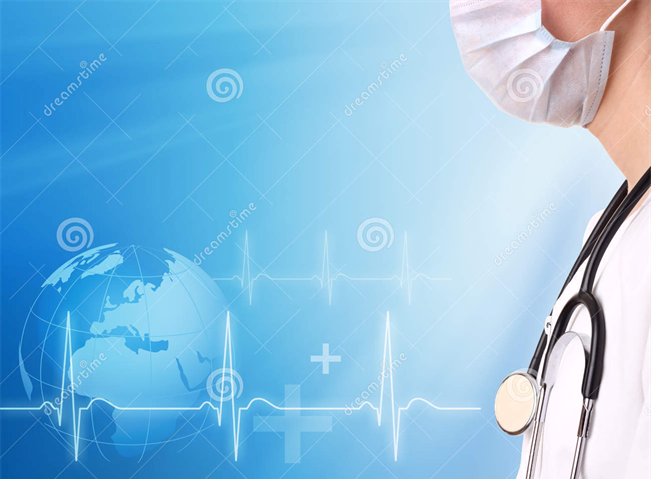 1. РезюмеМесто реализации проекта: г. Тверь, РФ.Расчетный срок реализации проекта: 15 лет.Срок окупаемости проекта, рассчитанный статическим методом –  4,08года.Срок окупаемости проекта, рассчитанный динамическим методом – 4,13 года. Наименование услуги (цель проекта):диагностика патологических изменений шейки маткиЦелевая аудитория: женщины от 14 до 65 летСтратегическая цена 1 услуги: 3500 руб.Целевая себестоимость 1 услуги: 2400 руб.Чистый дисконтированный доход: 1722150 тыс.руб.Чистый дисконтированный доход с учетом поправки на риск: 301208 тыс.руб.
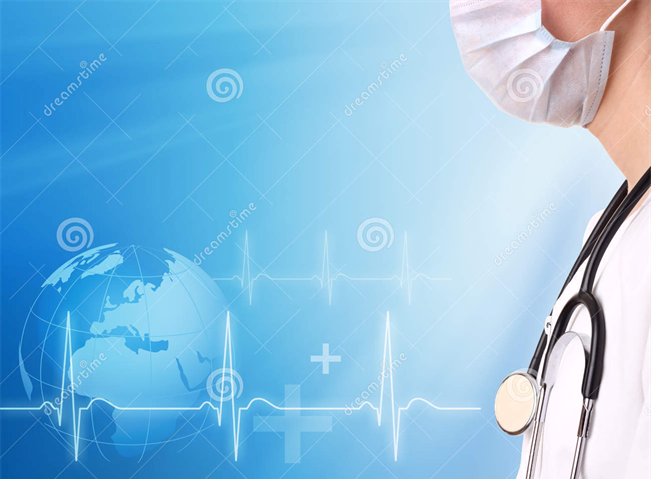 2. Описание услуги
Настоящий прорыв: высокоточная диагностика патологических изменений шейки матки. 
  Для оказания услуги необходима закупка аппарата кольпоскоп «DYSIS». Стоимость 1 аппарата – 2млн.рублей. Страна производитель: Южная Корея
Согласно клиническим исследования в 85% обнаруживает все имеющиеся патологии! В новейшем приборе используется технология спектрометрии.
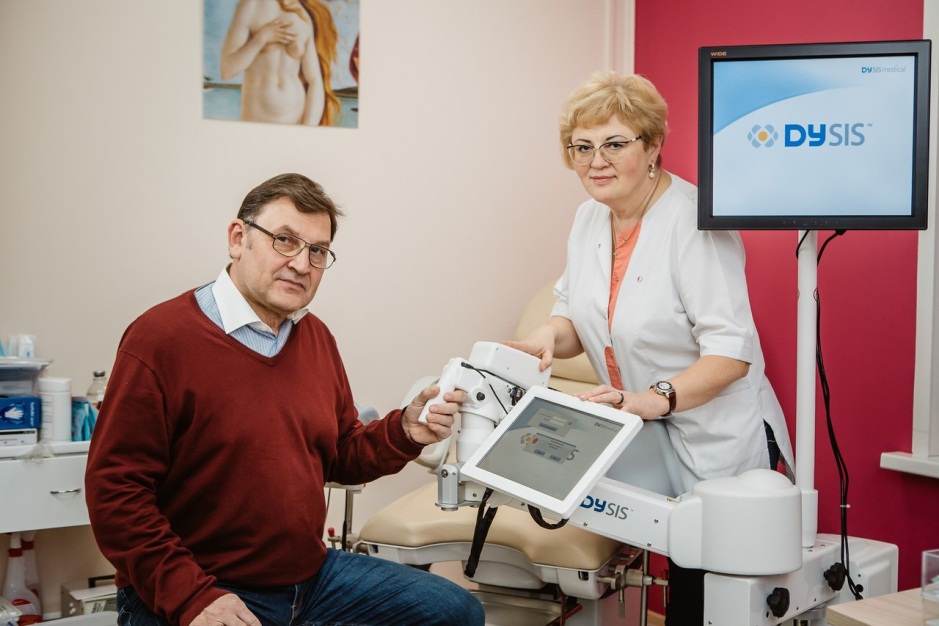 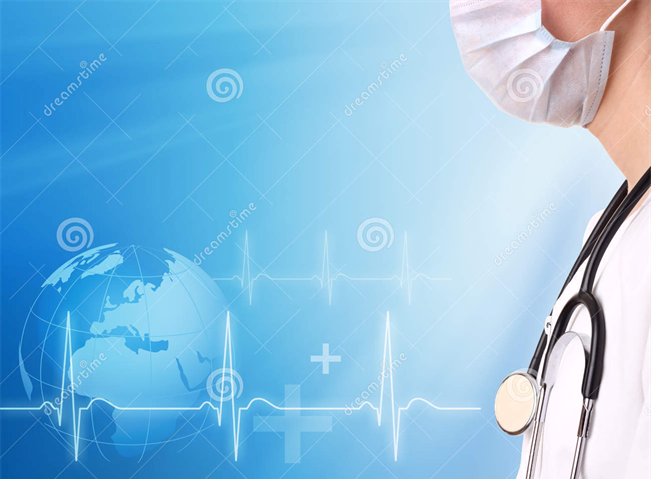 3. План маркетинга
«Изюминка» бизнес плана состоит в следующем:
-методика является безоперационной;
-кроме того, в отличие от стандартного кольпоскопа, Dysis усовершенствован цифровым монитором, на который выводится картинка исследования.
-изображение можно приблизить, сохранить в формате фото или сделать видеозапись. 
-наглядные результаты обследования сохраняются в базу данных для сравнения показателей до и после лечения.
     Стратегическая цена услуги – 3500 руб. (средняя рыночная цена услуг заменителей 2000 руб., частота применения – минимум 1 раза в год)
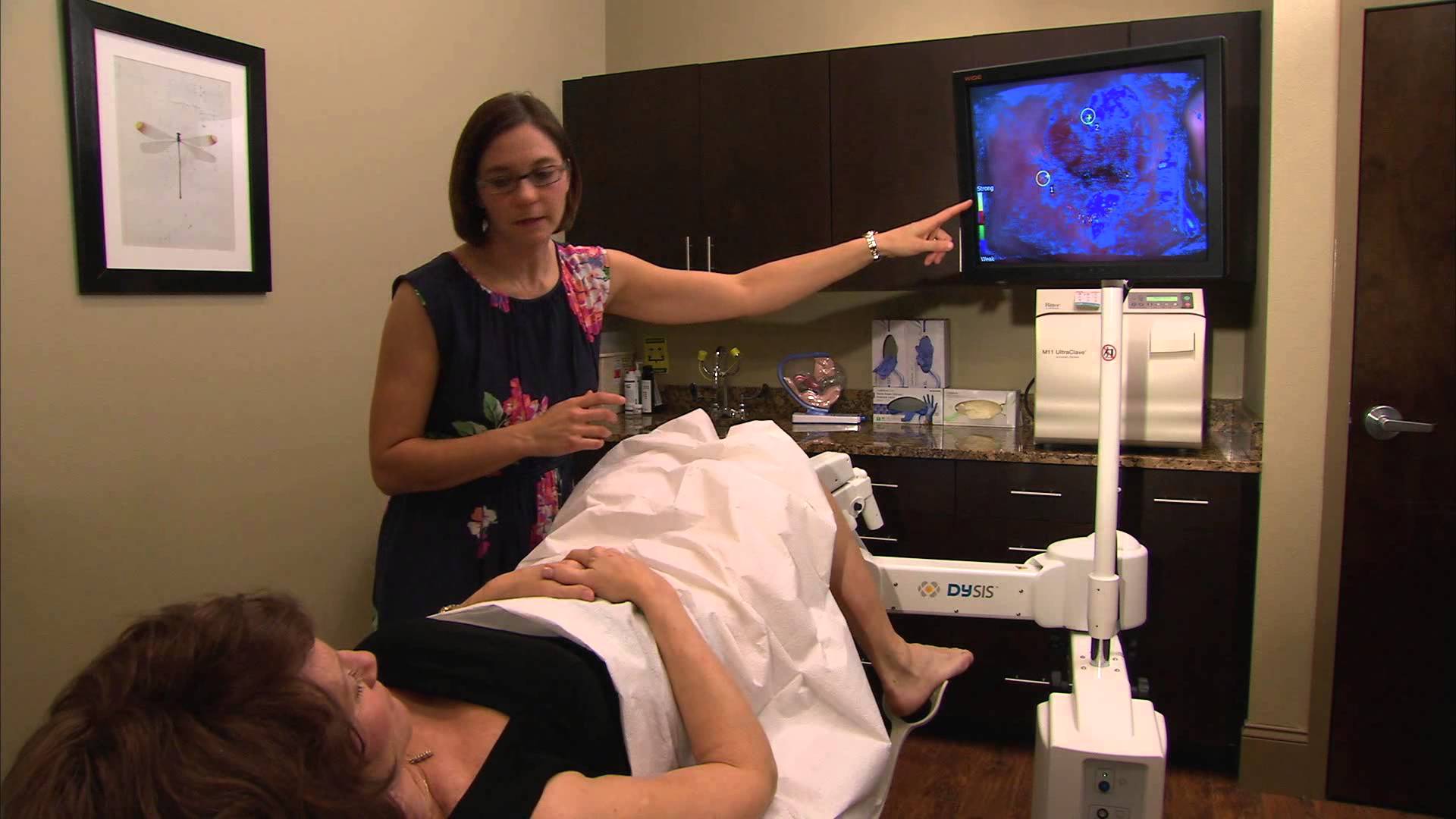 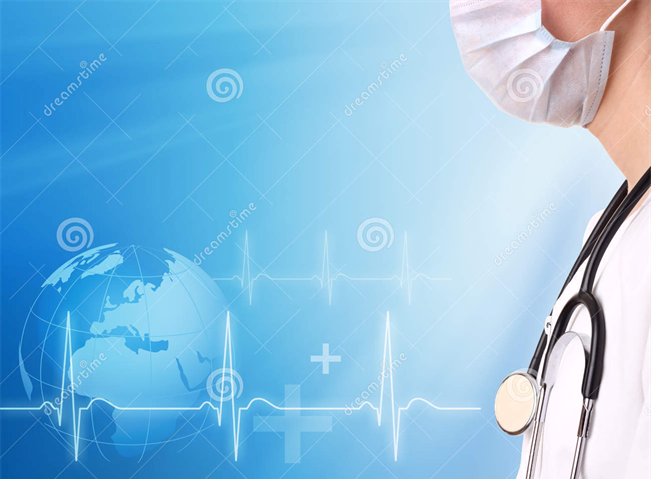 План маркетинга
Цифровой кольпоскоп DYSIS обладает более повышенной чувствительностью, чем обычная кольпоскопия. Результаты являются надежными, исходя из множества проделанных анализов на чувствительность.
Целевая аудитория услуги кольпоскопии с учетом десегментации рынка– женщины от 14 до 65 лет.
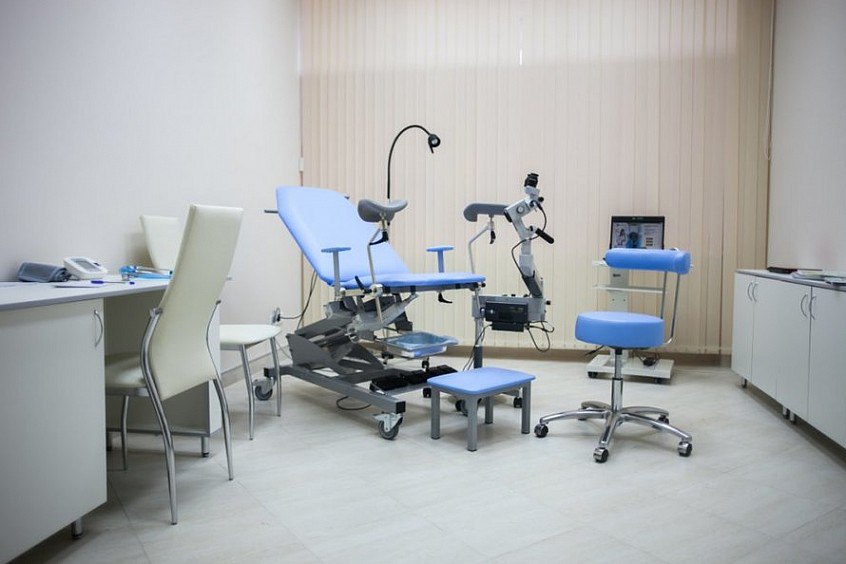 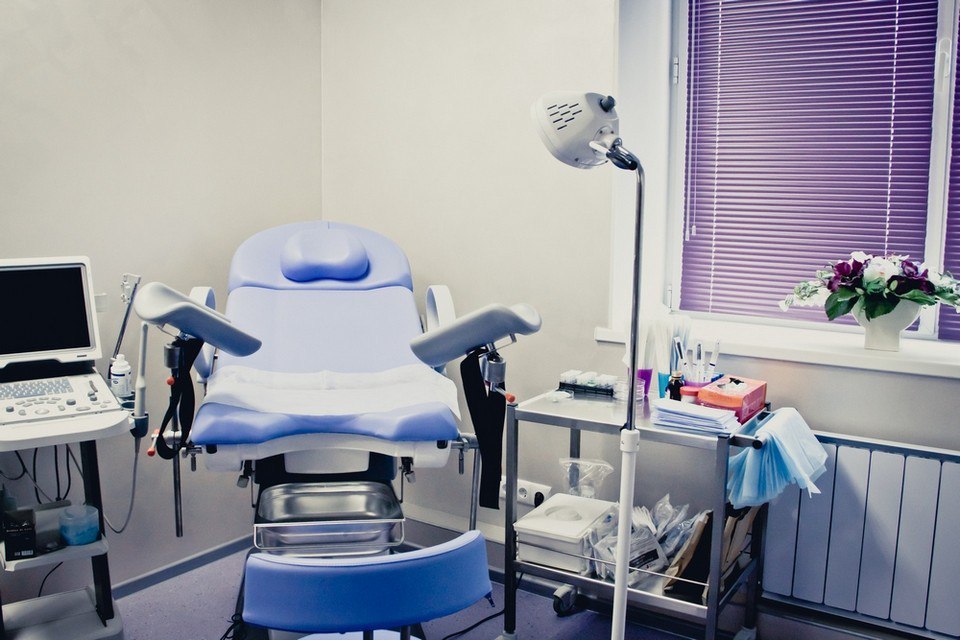 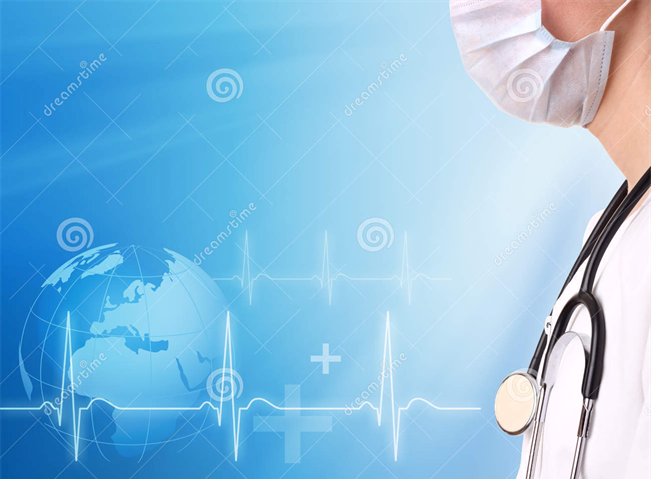 План маркетинга – стратегическая канва
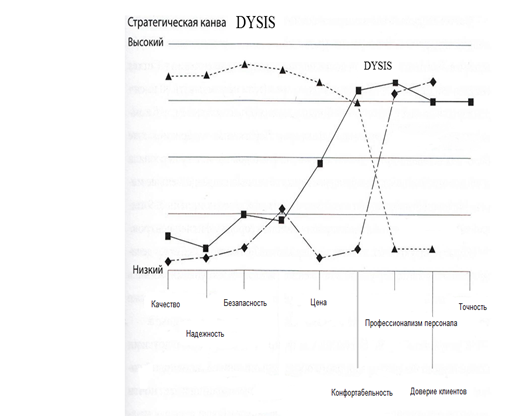 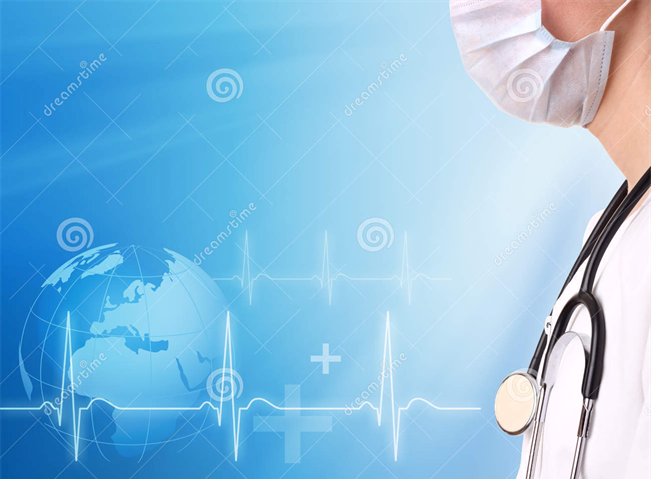 План маркетинга – таргет -костинг
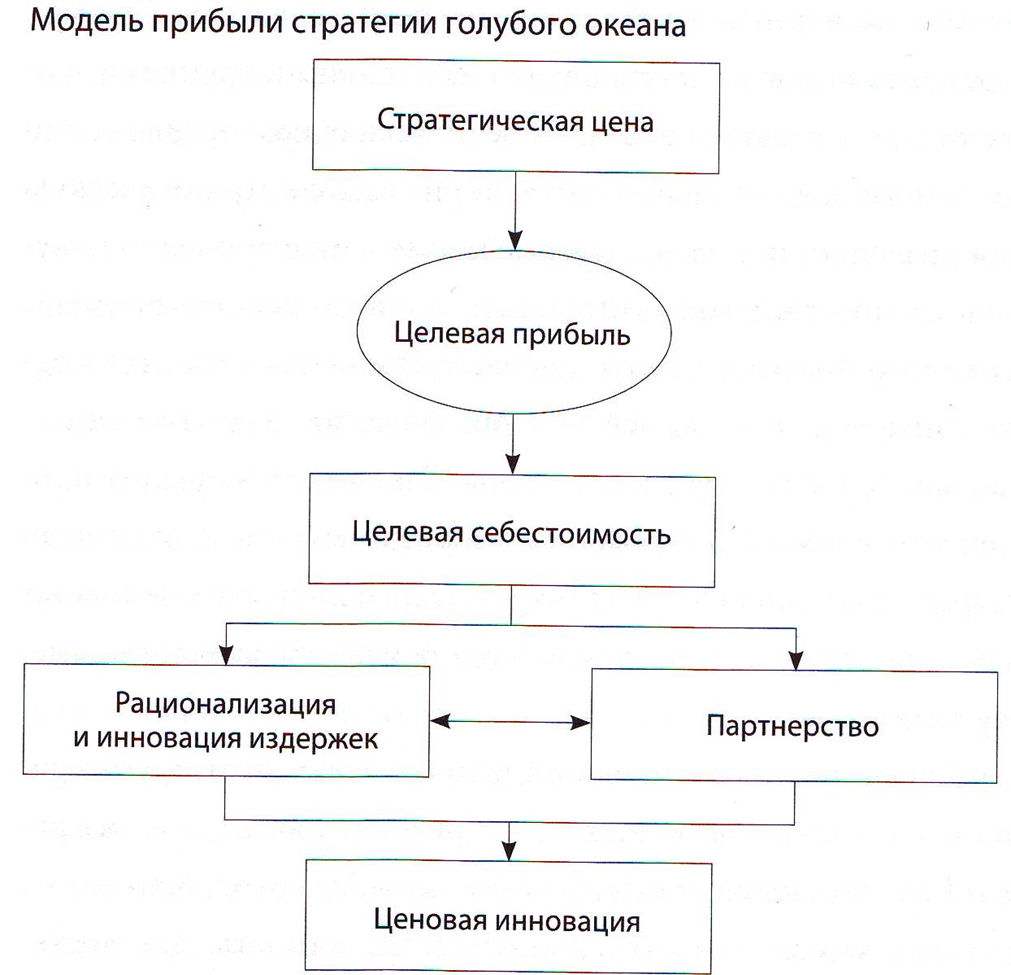 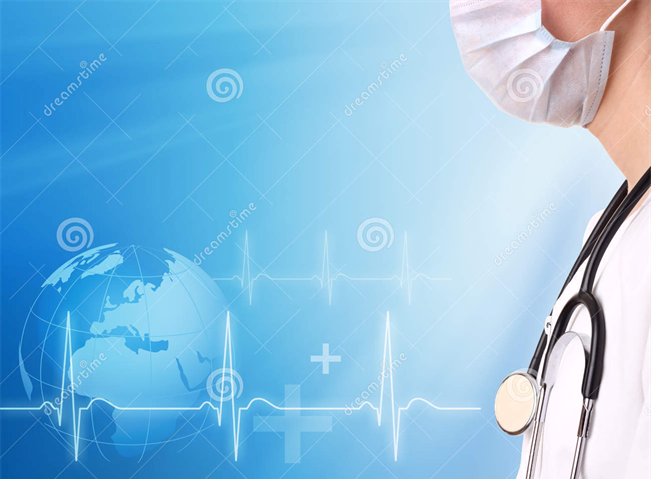 4. Производственный план
Основные средства: собственное помещение (кабинет в отделении клинике многофункционального назначения); аппарат Dysis; кресло для пациента.
Расходные материалы: 3% раствор уксусной кислоты; ватные шарики, пинцеты; раствор Люголя; этиловый спирт 70 º; стерильные перчатки; элекроэнергия  на технологические цели.
Сметная калькуляция себестоимости услуг планируется по следующей схеме: З/пл основного медперсонала + З/пл вспомогательного персонала + Отчисления ФОТ + Амортизация аппарата + расходные материалы + расходы на рекламу.
Целевая себестоимость 1 услуги ( при плановом числе услуг в месяц- 100; сроке эксплуатации аппарата Dysis 15 лет ): 2400 руб./услуга.
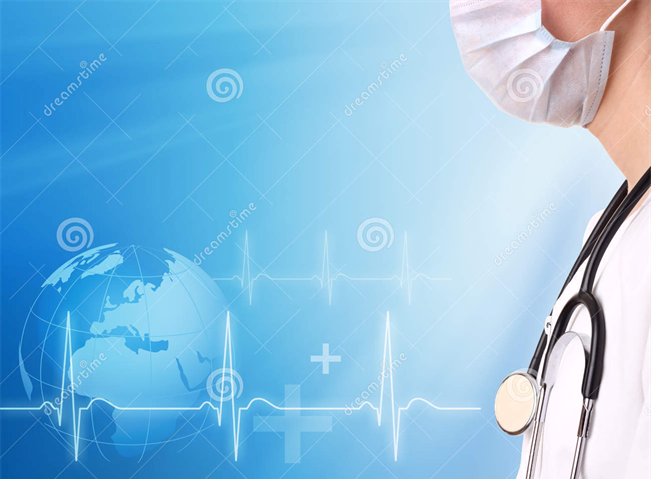 5. Организационный план
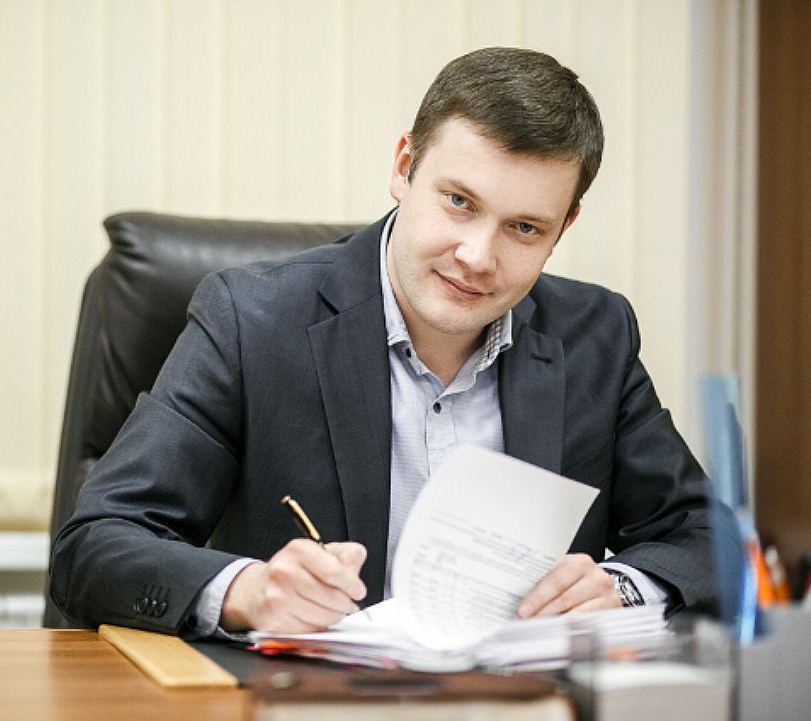 Наименование организации внедрения бизнес-проекта: «Клиника Доктора Фомина»
Адрес: г. Тверь, ул.Л. Базановой, д.5.
Дата основания: 1 сентабря 2011 года.
Руководитель: директор клиники  Фомин Дмитрий Владимирович, врач высшей категории, акушер-гинеколог.
Организационная структура управления: линейная.
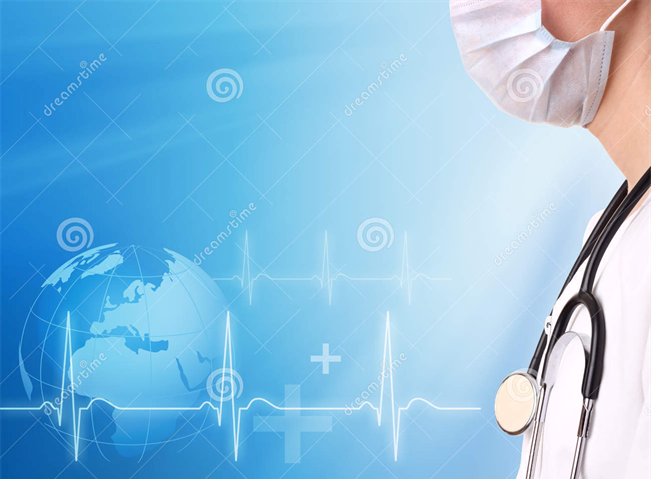 Организационный план: персонал и клиники
На сегодняшний день: 
в штате клиник, не считая среднего и младшего медперсонала, 73 высоко-квалифицированных специалистов;
Этапы развития сети клиник: 
-1 декабря 2011 года — открытие клиники на ул. Л. Базановой, д.5
-28 января 2014 года — открытие центра на ул. Спартака, д.42а
-21 января 2016 года — открытие клиники на Вагжановском пер., д.14
-10 апреля 2017 года — открытие центра для жителей Заволжья на ул.Горького, 107А
-этой осенью вышли на федеральный уровень и открыли свою пятую клинику в г. Калуга.
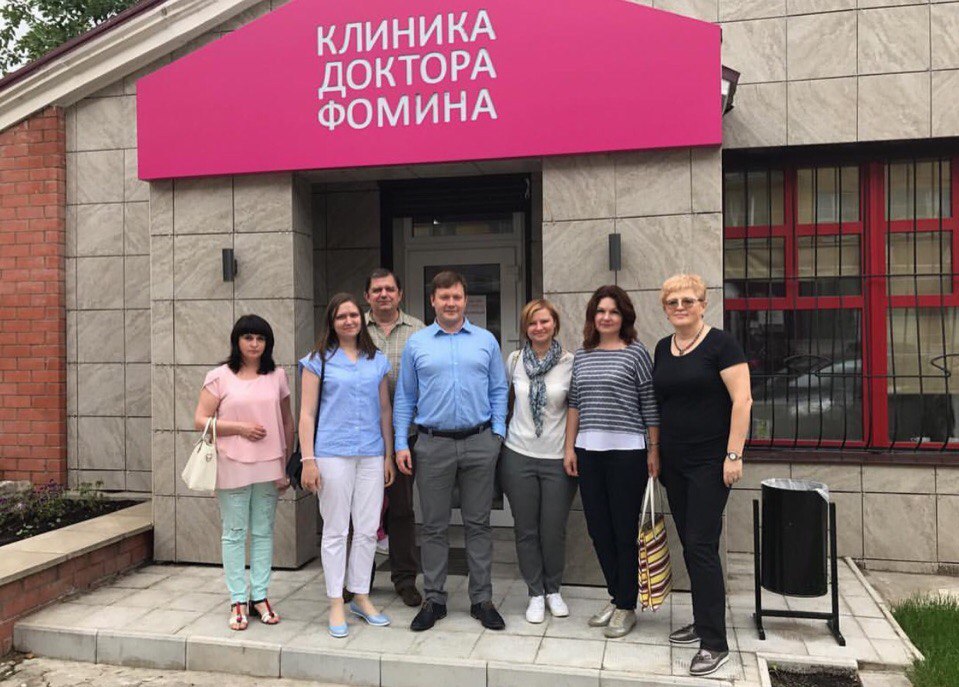 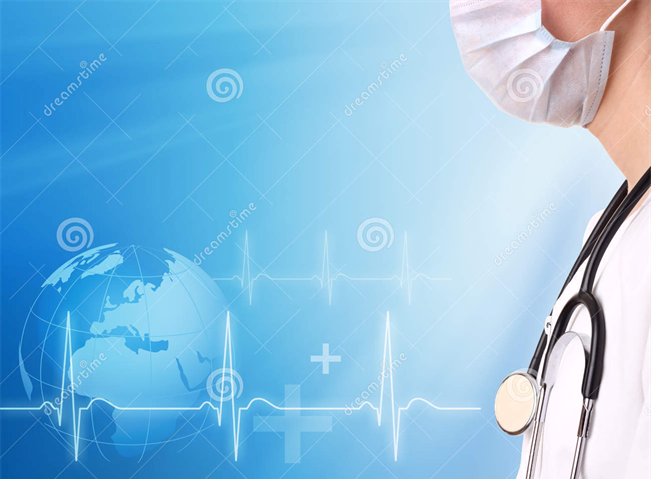 6. Страхование рисков
В целях оценки устойчивости и эффективности проекта в условиях неопределенности и риска нами применена укрупненная оценка устойчивости.
      Размер поправки на риск недополучения предусмотренных проектом доходов принят равным 13%, что соответствует цели проекта – производство и продвижение на рынок новой продукции (13-15 %, проф. Л.Н. Усенко, «Бизнес-анализ»).
     Данная ставка процента (13%) использована нами при расчете показателей эффективности бизнес-плана (см. п. 7 настоящего концепт бизнес- плана «Финансовый план»).
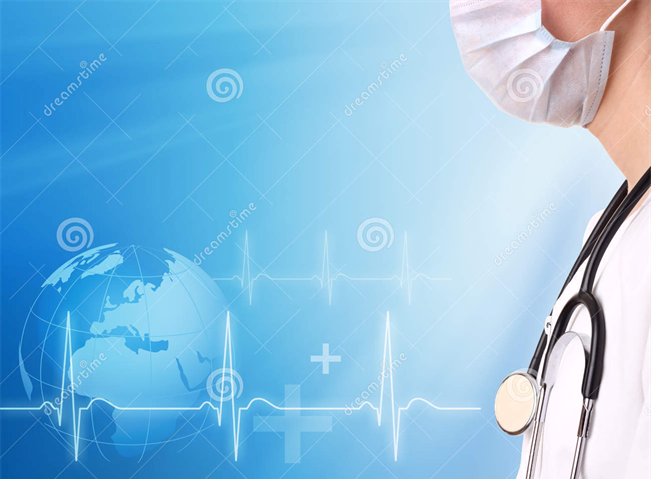 7. Финансовый план
По состоянию на 1.02.2018 г. «Клиника Доктора Фомина» имеет устойчивое финансовое положение.
    Руководством принято решение инвестирование данного проекта осуществлять за счет собственных средств в шесть этапов.
     В качестве показателей эффективности бизнес-плана приняты следующие:
 - чистая приведенная стоимость;
 - чистая приведенная стоимость с учетом поправки на риск;
- срок окупаемости проекта, рассчитанный статическим и динамическим методами.
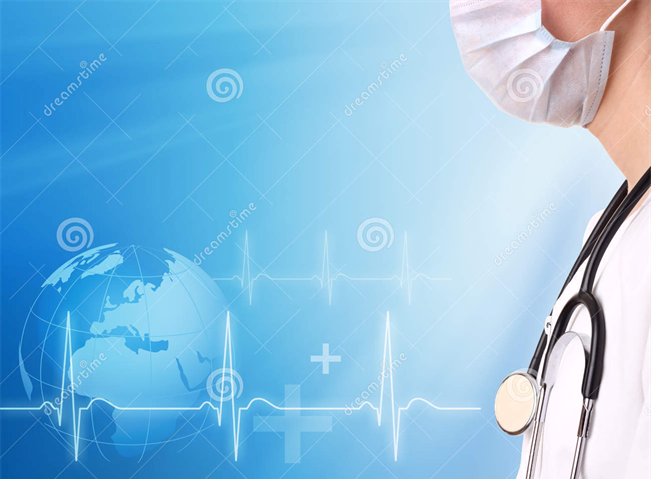 Финансовое состояние организации на момент внедрения проекта
Коэффициент абсолютной ликвидности =0,2 
Коэффициент срочной ликвидности = 1,2
Коэффициент покрытия = 1,5
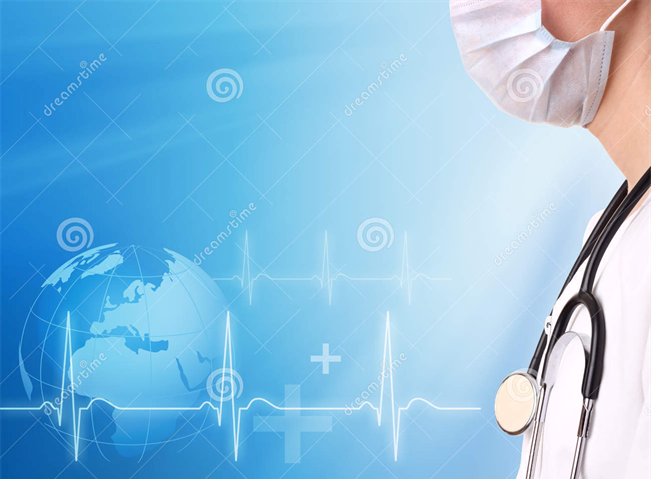 Движение денежных потоков. Эффективность бизнес-плана
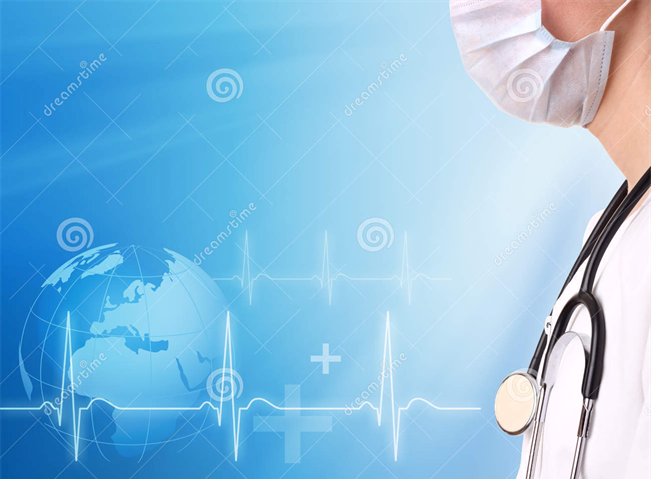 Расчет окупаемости проекта (статический метод)
Момент окупаемости проекта находится между годами 4 и 5, так как в конце шага 5 сальдо накопленного потока больше нуля, а аналогичное сальдо в шаге 4 отрицательно. Для уточнения окупаемости рассчитаем расстояние Х от начала шага t3 до момента окупаемости по формуле:
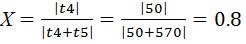 ׀t4׀  - абсолютное значение тогда срок окупаемости от начала операционной деятельности составит
 PP= 4 + 0,8 = 4,08 года
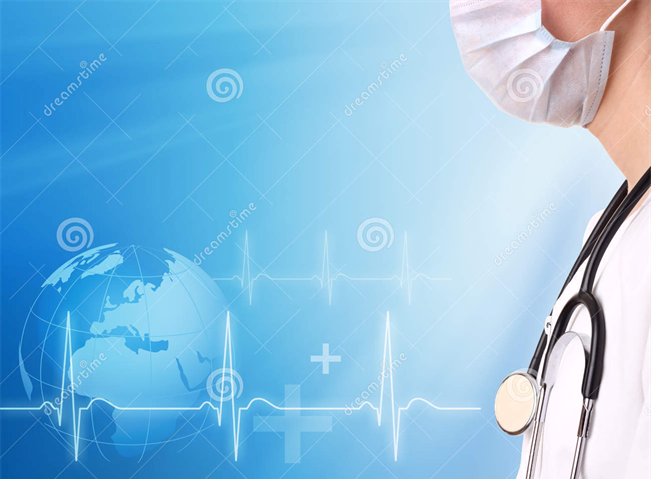 Расчет окупаемости проекта (динамический метод)
Результаты расчета показывают, что вложенные средства будут возмещены только в течение шага 5(в нашем случае года) эксплуатации объекта и, следовательно, срок окупаемости будет между шагами 4 и 5. Более точно рассчитаем по приведенной выше формуле:
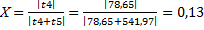 Тогда DPP = 4+0,13=4,13 года
Сопоставление двух методов расчета срока окупаемости(статическим и динамическим) показывает, что расчет по второму методу дает больший срок возмещения затрат- до 4,13 года вместо 4,08.
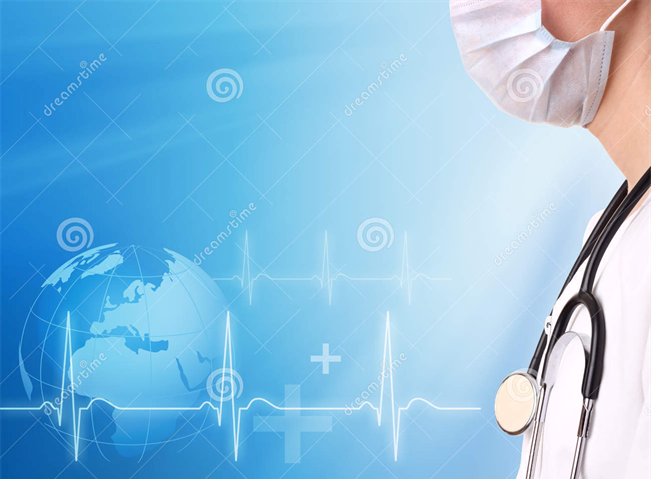 Расчет чистой приведенной стоимости проекта с учетом риска
Если при без рисковой ставки дисконта NPV положительный, то и при введении поправки на риск (rp=0.2) она также положительна, следовательно проект устойчив при учете рисков.
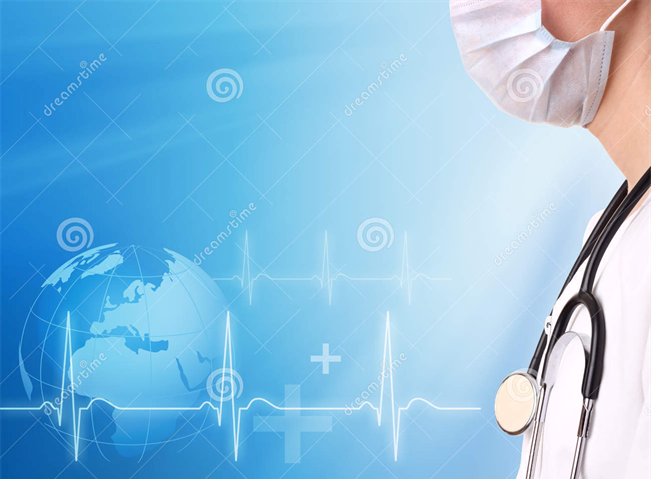 Спасибо за внимание!